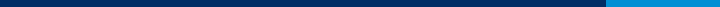 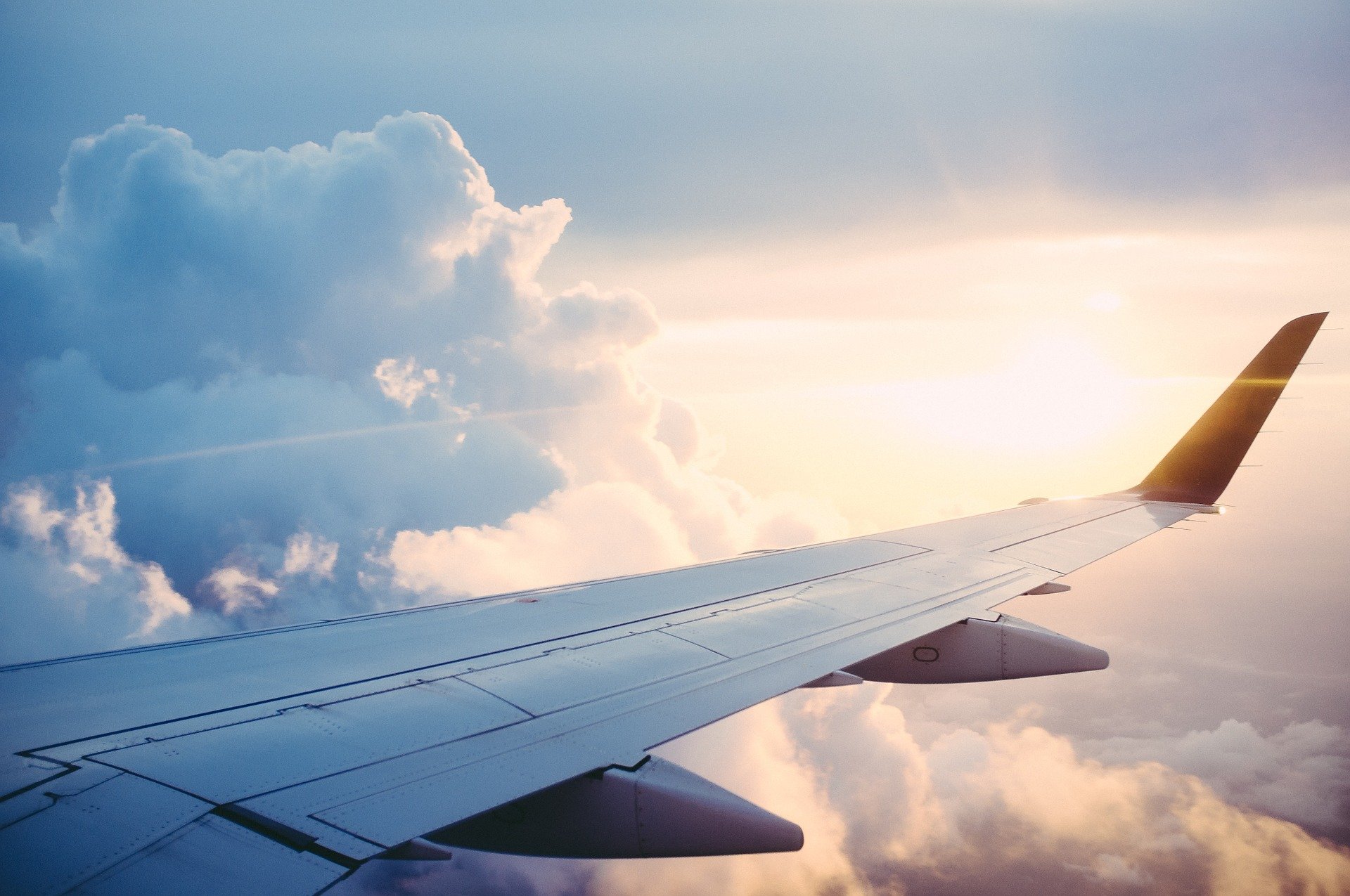 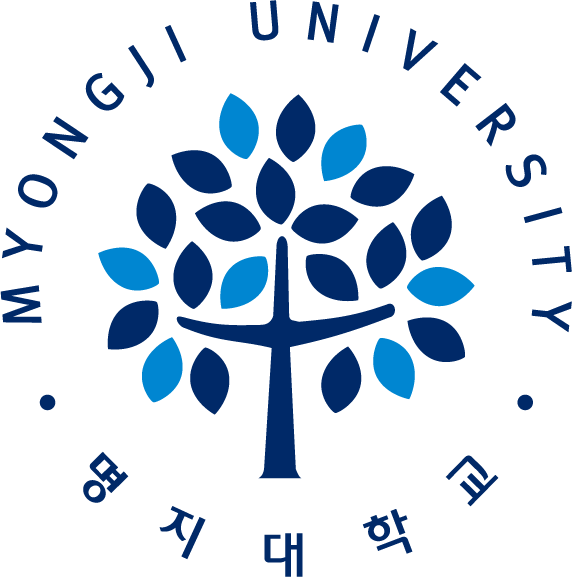 Hướng dẫn trình tự thủ tục nhập cảnh và theo dõi cách ly 14 ngày
※ 입국 전, 각 캠퍼스 메신저 아이디를 추가하세요.
 
Before the entry, install the app (Kakaotalk) 
and add ID for each campus.

入境前，请务必添加各校区的微信。

Trước khi nhập cảnh, vui lòng kết bạn 
với nhà trường qua tài khoản ZALO
 tương ứng với cơ sở mình theo học. 
Оруулахын өмнө програмыг суулгана уу (Kakaotalk) оюутны хотхон бүрт ID нэмж оруулаарай.
[서울 Seoul 캠퍼스] 
어학연수생 담당자 연락처

Phone number : 010-5216-1513
KAKAOTALK ID : mju1513
WECHAT ID : myongji_university
[서울 Seoul 캠퍼스] 
어학연수생 담당자 연락처

Phone number : 010-5216-1513
KAKAOTALK ID : mju1513
WECHAT ID : myongji_university
ZALO ID : +82) 01052161513
[용인 Yongin 캠퍼스]
어학연수생 담당자 연락처

Phone number : 010-8071-1513
KAKAOTALK ID : yonginmyongji_univ
WECHAT ID : yongin_mju 
ZALO ID : +82) 01080711513
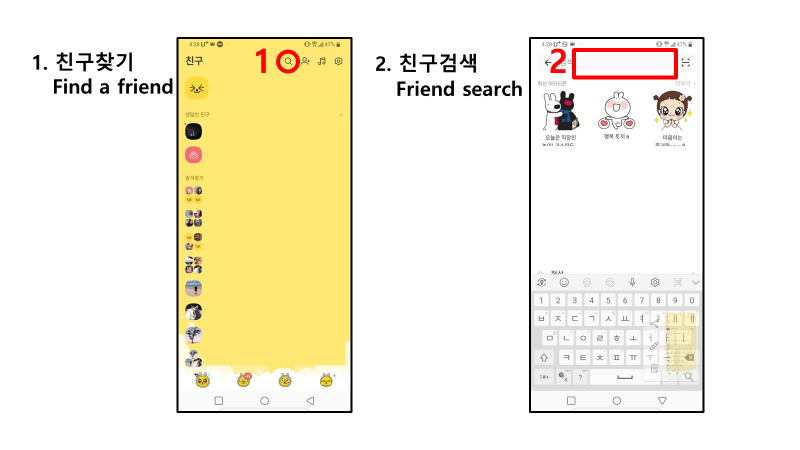 1. 메신저 아이디 추가 (kakaotalk/wechat/zalo)2. 메시지 보내기 (영문명 / 생년월일 / 입국날짜)Step1. Add the kakaotalk ID for each campusStep2. Send a message
 (English name/Date of birth/Date of flight)第一.  添加各小区的微信第二.  发送信息（护照上英文名、出生日期、航班日期）

Bước 1: Kết bạn ZALO với trường (theo đúng ID tài khoản tương ứng với 
cơ sở mình học)
Bước 2: Nhắn tin cho trường với nội dung Tên tiếng Anh/Ngày tháng năm
 sinh/ Ngày nhập cảnh)
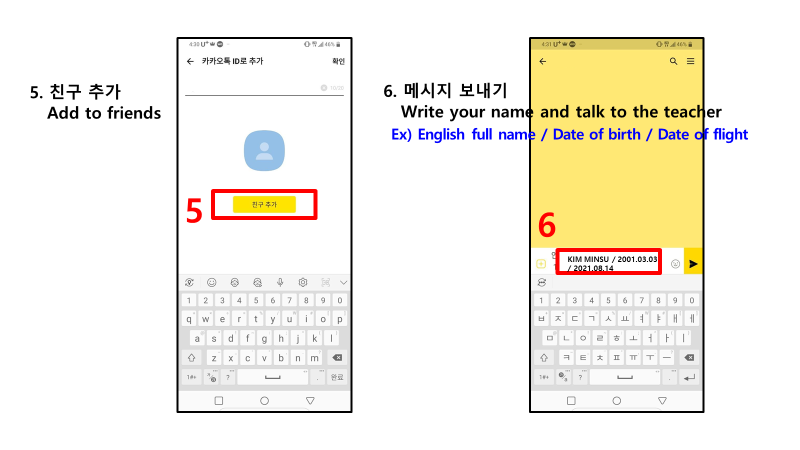 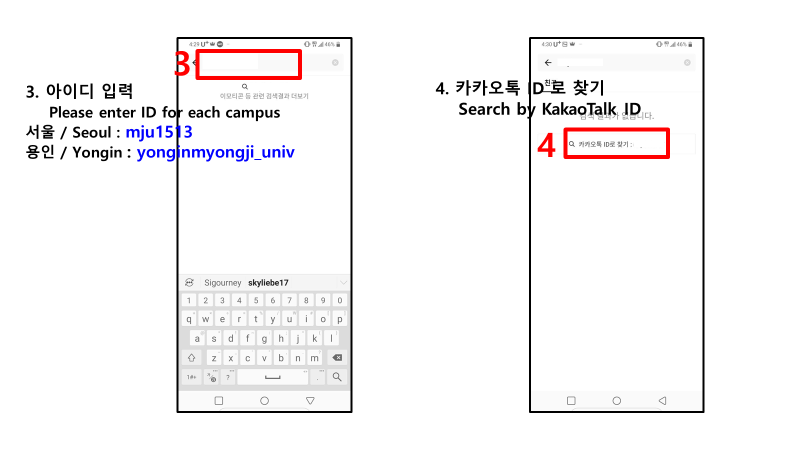 Trình tự nhập cảnh và cách ly 14 ngày
Khám Covid-19 lần 1 
trước ngày bay
 ※ Kết quả xét nghiệm phải được cấp
 không quá 3 ngày tính từ ngày bay
Đến sân bay 
Hàn Quốc
Khám Covid-19 lần 2
tại Trung tâm y tế
②
①
③
⑤
④
⑥
Khám Covid-19 lần 3
tại Trung tâm y tế 
trước khi kết thúc cách ly 1 ngày
Bắt đầu cách ly 
14 ngày
Kết thúc cách ly
①
Khám Covid-19 lần 1 trước ngày bay
※ Trước khi nhập cảnh, vui lòng theo dõi các thông tin như trình tự nhập cảnh dành cho người nước ngoài đến từ các nước,… 
tại website (http://overseas.mofa.go.kr).
②
Đến sân bay Hàn Quốc
③
⑤
Khám Covid-19 lần 2 và 3 tại Trung tâm y tế
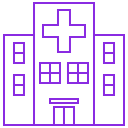 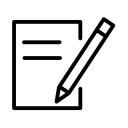 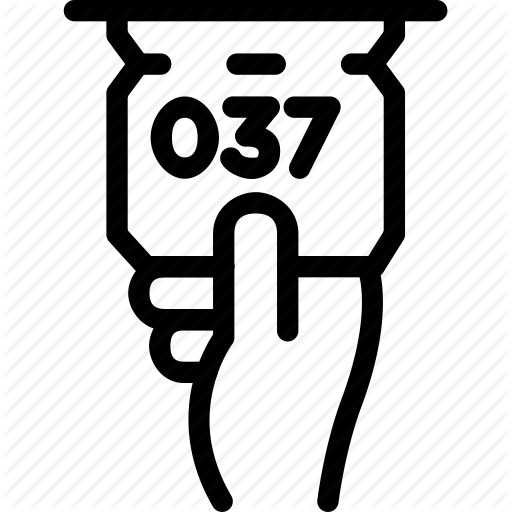 Điền số điện thọai nhận kết quả khám
※Trường hợp không có SĐT, 
điền SĐT của nhân viên phụ trách cách ly
Đến Trung tâm y tế/UBND Quận
 tương ứng với nơi cách ly
Lấy số thứ tự và chờ khám
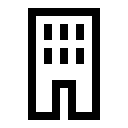 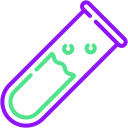 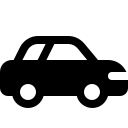 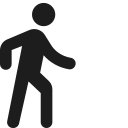 hoặc
※ Khám lần 2: vào ngày nhập cảnh
 hoặc ngày hôm sau
※ Khám lần 3: trước khi kết thúc cách ly 1 ngày
※ Đặt taxi chuyên dụng: https://www.enkor.kr/taxi
Di chuyển bằng xe của Trung tâm y tế 
hoặc taxi chuyên dụng
Làm xét nghiệm Covid-19
④
Di chuyển về nơi cách ly và bắt đầu cách ly 14 ngày
Trong 14 ngày, cấm tuyệt đối 
không rời khỏi nơi cách ly! 
Nhập thông tin/ Báo cáo nhiệt độ cơ thể 
lên app cách ly mỗi ngày!

※ Trường hợp không tuân thủ đúng 
sẽ bị cưỡng chế trục xuất về nước
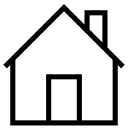 14
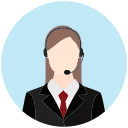 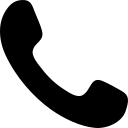 Trong quá trình cách ly, nếu xảy ra trường hợp 
khẩn cấp, vui lòng báo ngay với nhân viên y tế, 
sau đó báo cho nhân viên của trường.
④
④
격리장소별 연락처 SĐT liên hệ
④
④
Theo dõi cách ly 14 ngày
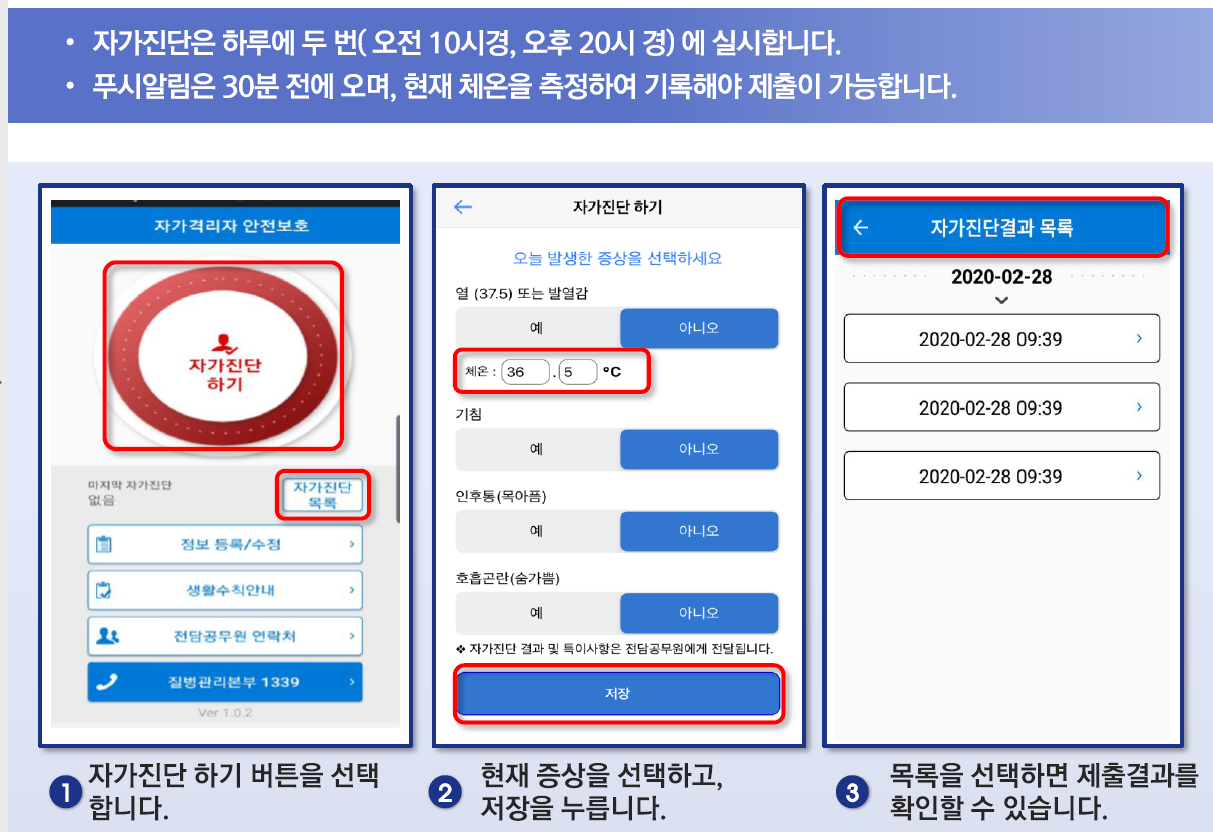 Nhập thông tin sức khỏe lên app cách ly 2 lần mỗi ngày (Sáng lúc 10h, Tối lúc 20h00)
Sẽ có thông báo nhắc nhở trước 30 phút, phải đo nhiệt độ cơ thể hiện tại và nhập
 lên app thì mới gửi thông tin đi được.
B3. Nhấp chọn mục lục (목록) để xem lại lịch chẩn đoán
B1. Nhấp ô Chẩn đoán
 (자가진단 하기)
B2. Chọn triệu chứng hiện tại 
và nhấp lưu (저장)
④
④
Hỗ trợ quản lý du học sinh cách ly, khám Covid-19
Trang web đặt xe taxi chuyên dụng dành cho du học sinh (đi từ nơi cách ly đến Trung tâm y tế) vào ngày khám Covid-19 trước khi kết thúc cách ly. 
      *Website: https://www.enkor.kr/taxi
2.  “Cửa hàng online” hỗ trợ du học sinh mua các thực phẩm và đồ dùng thiết yếu trong quá trình cách ly. * Website: 엔코위더스(https://enkor.kr), 서울라이프(https://seoullife.shop)
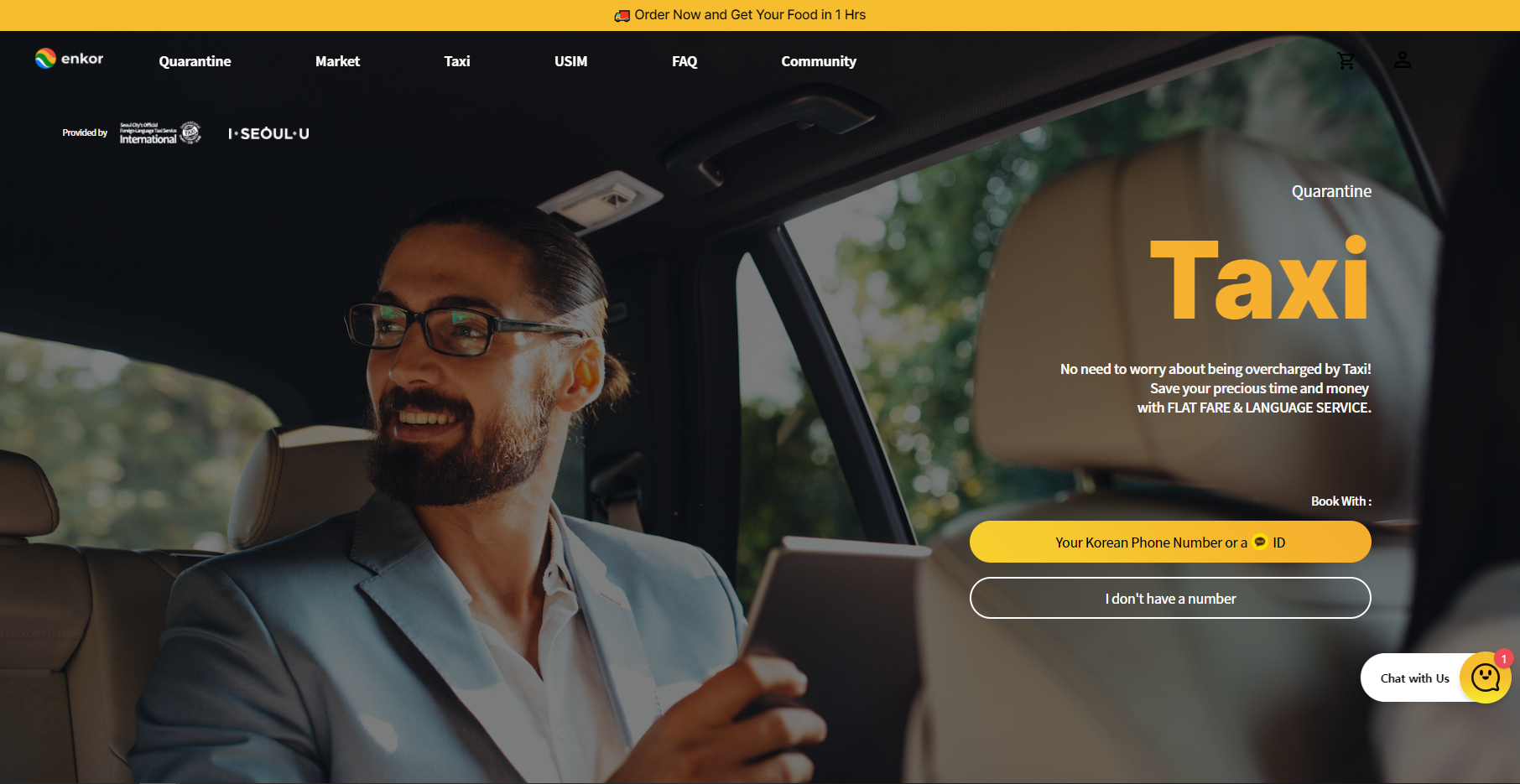 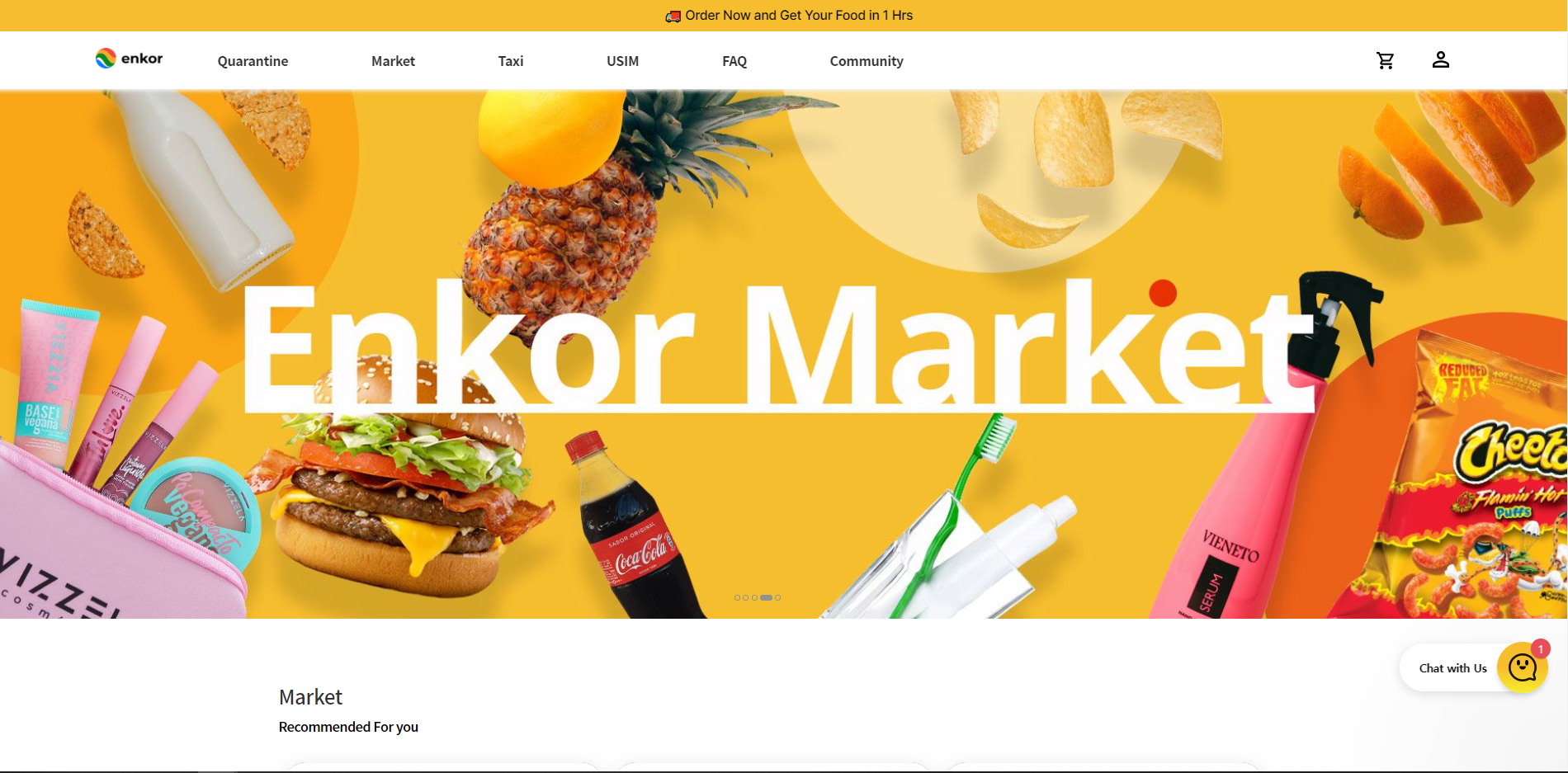 ⑥
격리 해제
Kết thúc cách ly vào 12h trưa ngày thứ 14
 tính từ ngày nhập cảnh
※Kiểm tra chính xác trên Giấy thông báo cách ly
1. Rác thải trong 14 ngày cách ly (bao gồm cả rác thức ăn) 
tất cả đều bỏ vào túi rác màu cam, không cần phân loại.
※ Riêng rác thức ăn vui lòng để vào tủ đông và lấy ra vứt 
cùng với các loại rác còn lại vào ngày kết thúc cách ly.
2. Tất cả các loại rác sau khi bỏ vào túi màu cam, dùng thêm 
túi rác màu trắng (túi chuyên đựng rác thông thường) 
để gói lại một lần nữa. ※2 lớp túi rác
    ※ Xem cách gói túi rác: https://youtu.be/bkgylC3SuxE
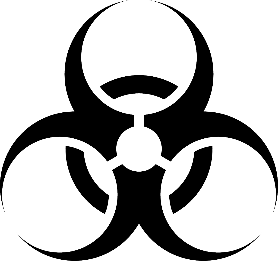 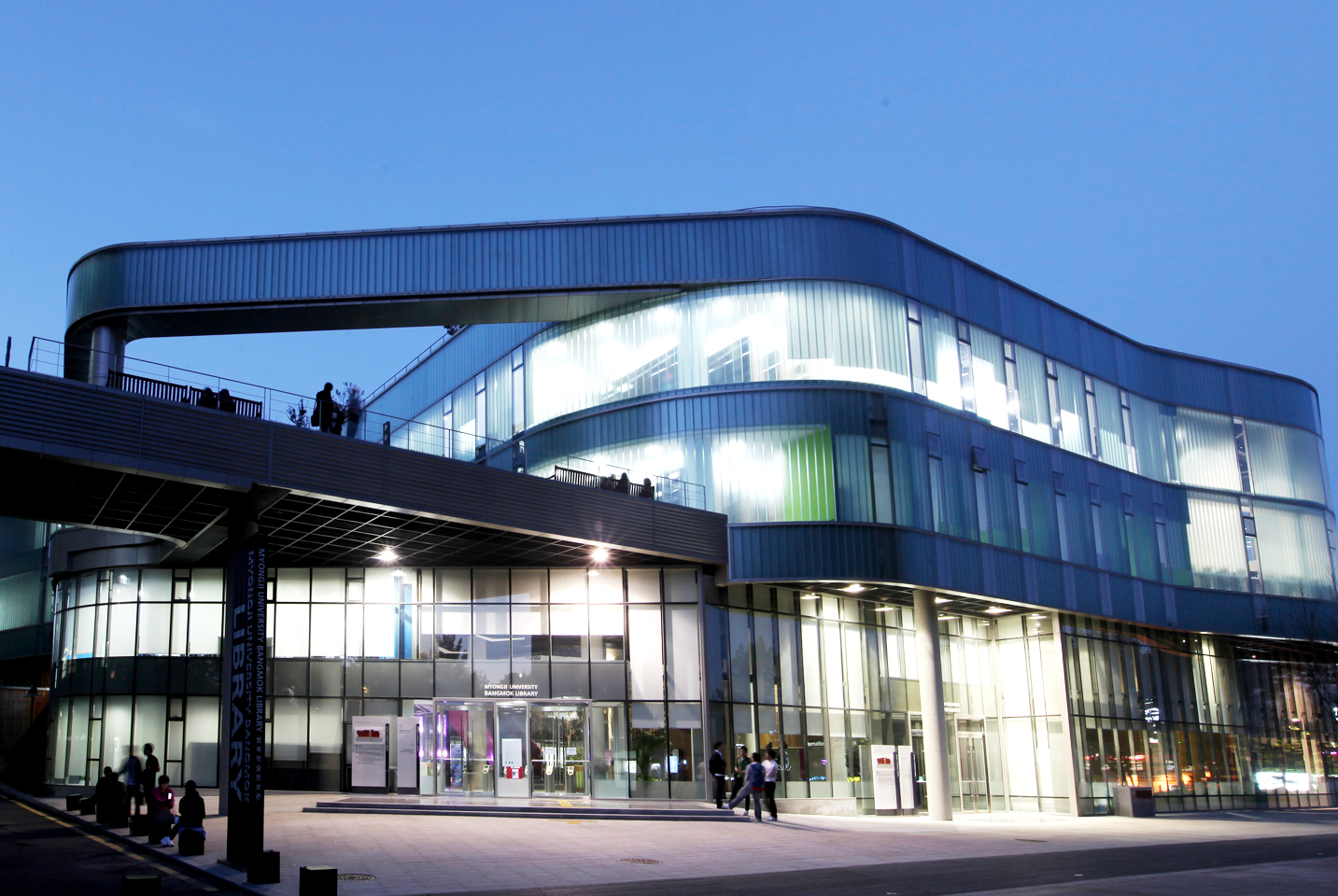 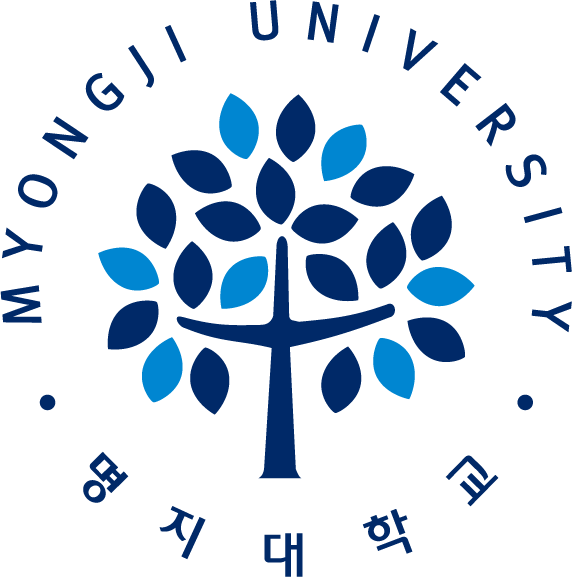 Hope to see you soon!